Break dance
Studentská konference 2014 - 2015
Jan Činčár, DE2
Vedoucí práce: Mgr. J. Kulíšková
Hip hop
Rap
Break dance
Graffiti
Dj-ing
(Beatbox)
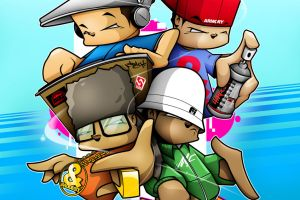 Historie
Vznik kolem 60. let.

Dj Koolherc

Mr. Freeze

Ken Swift

Break dance, break beat.
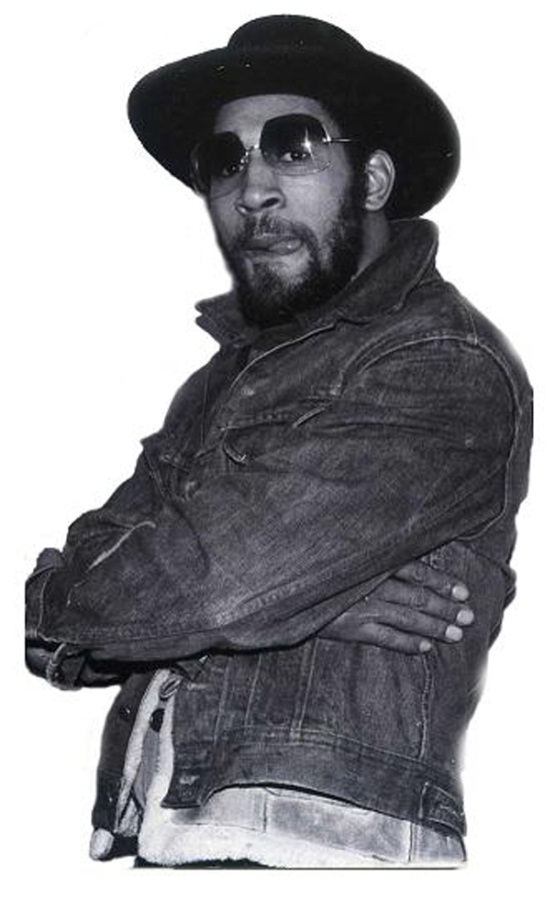 Části Break dancu
Toprock

Footwork

Power moves

Freeze

BackRock, FloorRock
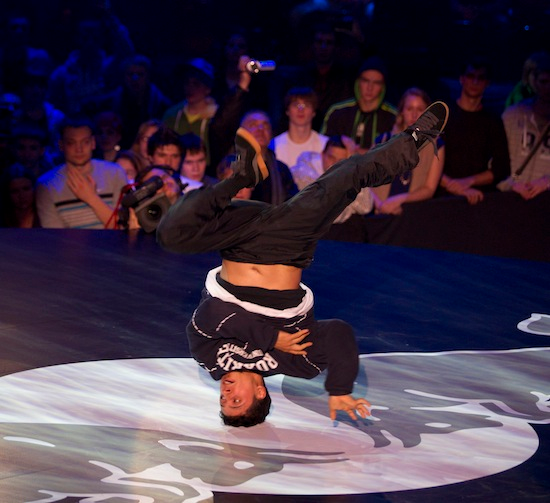 Toprock
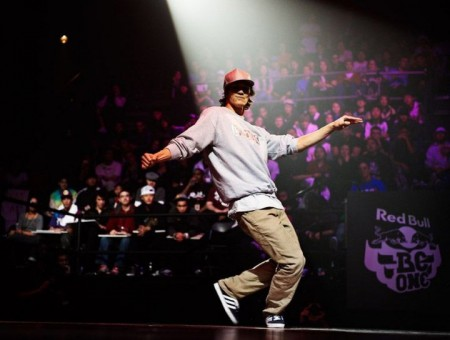 Footwork
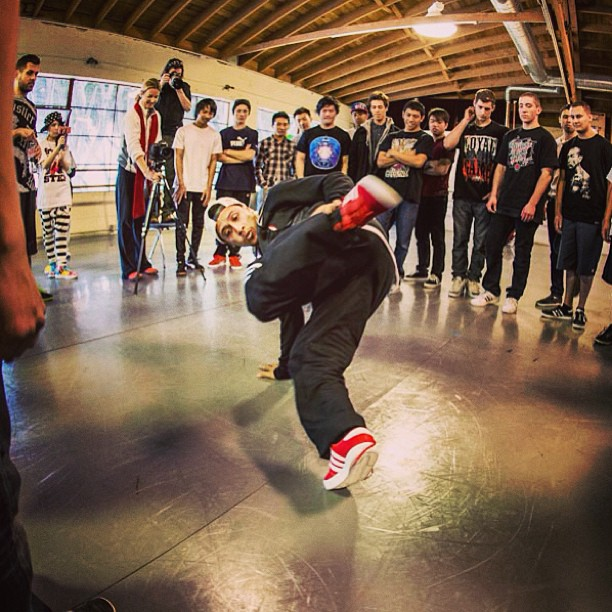 Freeze
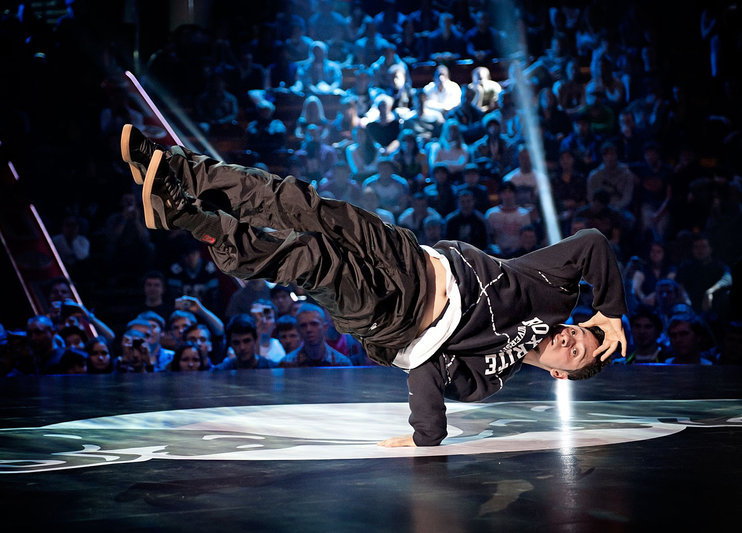 Power moves
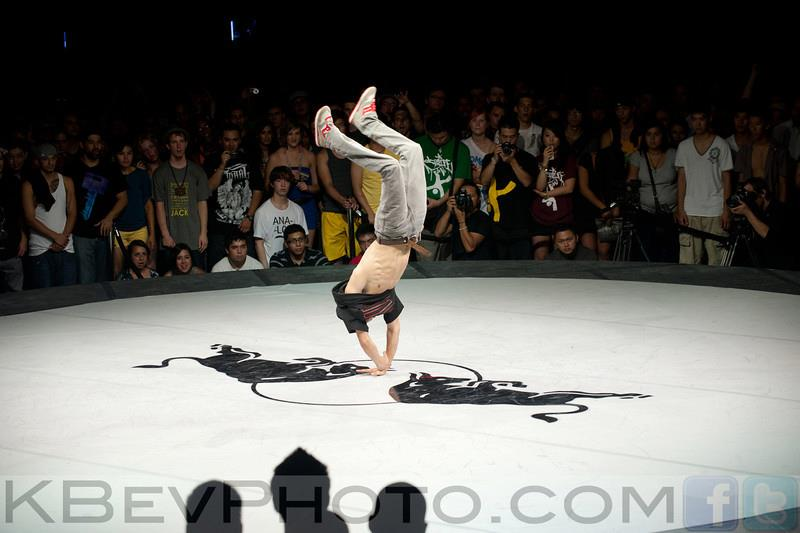 BackRock, floorrock
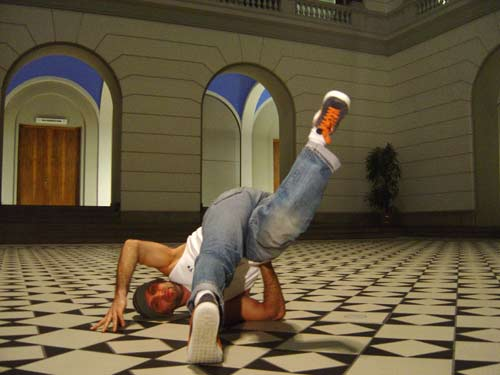 Flavour
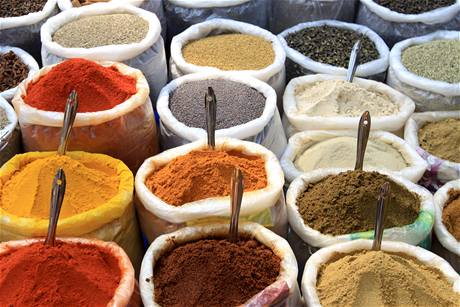 Flow
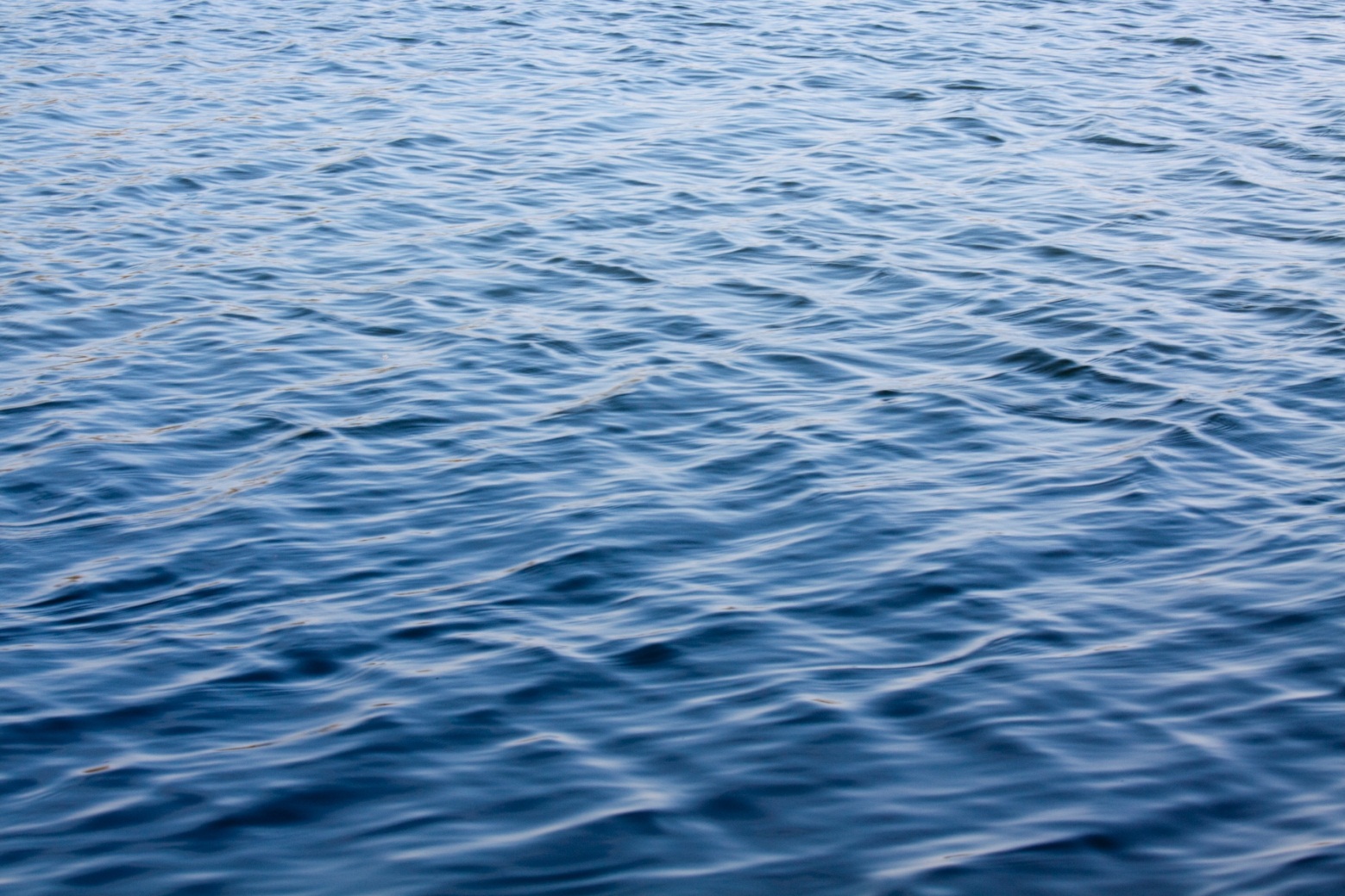 Battly
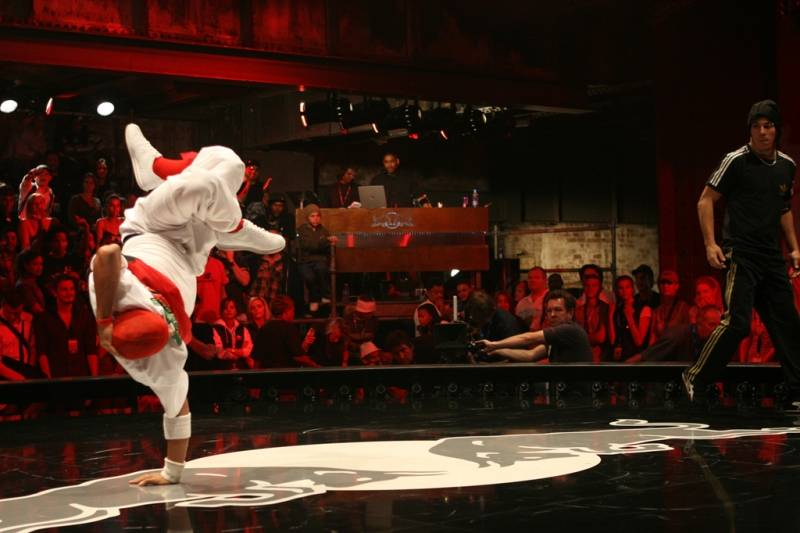 circle
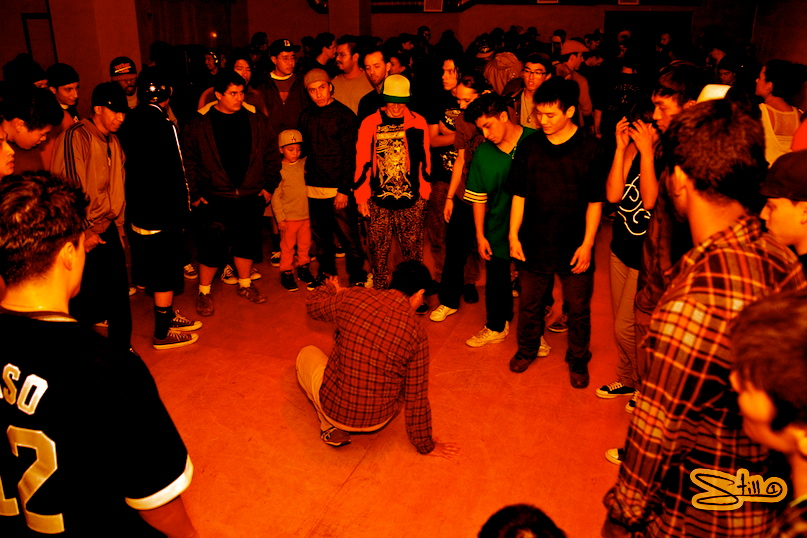 Zajímavosti
Red Bull Flying Bach
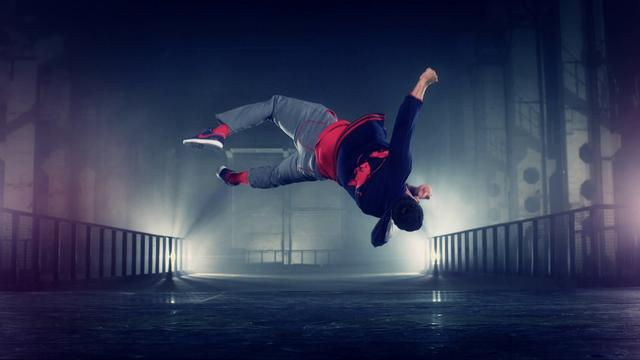 Break dance v Pásmu gazy
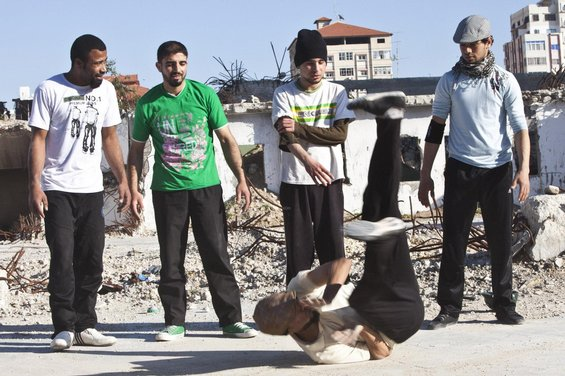 Zdroje
Jarmila Štuková, časopis Lidé a Země, 2012.
http://cs.wikipedia.org/wiki/Hip_hop#DJ-ing,
 http://www.lenasobina.estranky.cz/clanky/co-to-vlastne-hip-hop-je_-.html,
Většinu informací mi sdělili tyto lidé: 
Jakub Sigmund, 
Jakub Rossa, 
Ondřej Pospíšil, 
Petr Hechtr, 
David Lejček, 
František Balej, 
Milan Koudelka, 
Poe One, 
Venum, 
Mr. Freeze, 
Dyzee, 
Funky Mike.
Děkuji za pozornost